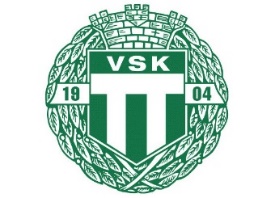 Ispass tis 17:30-18:30 VSK F-07
Placering
Ta fram material
Trigger innan vi går ut –  Tex ”Fansen tycker vi är sköna – Vi är vita, vi är gröna”
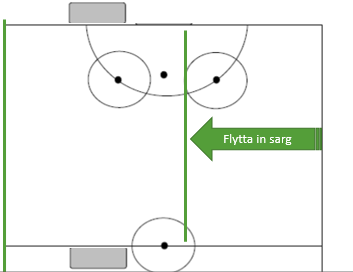 Övning 29
Övning 27
Uppvärmning / ”Svettis” (Välkommensnack, övriga tränare förbereder stationerna, indelning i övningsgrupper)
Övningsomgång 1 
Övningsomgång 2 
Spel (liten alt stor plan)
Avslutning  (Tacka varandra för idag, 1-2 VSK, Sälen mot föräldrarna)
Övning 27
TIps: 

Låt varje spelare känna sig sedd. 
Kort förklara övningensyfte innan och kort summering efter. 
Knä i isen vid samling
Var uppmärksam på ”dålig” attityd och kroppsspråk ta gärna spelaren åt sidan och ställ öppna frågor. Gärna om något helt annat. Om flera spelare är ofokuserade bryt gärna av med något helt annat tex lek, stafett, …
Feedback - Fråga och få spelarna att reflektera vad de lärt sig och utvecklat.
Är mitt tillstånd värt att smittas av? 
Övningarna (och dess nummer) är hämtad från ”Övningsbank - ispass VSK F07.pptx”
http://www.laget.se/VSKBANDYF07/Document/Download/899197/5606428
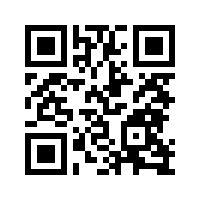 laget.se/VSKBANDYF07
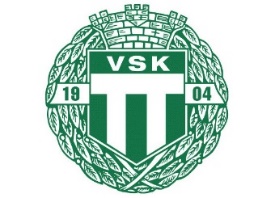 Uppvärmning / ”Svettis”
Övning 27: Passning / Skott
Börja med att alla ställer sig i par tex mellan två konor/efter en sarg.

”TÅGET” 
Putta din kompis som bromsar byt vid konen.

”HÄST O VAGN”
Dra din kompis som sitter på knä med två klubbor, en i vardera hand.
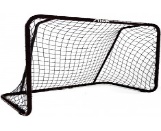 2
1
Uppmuntra att köra  med någon man inte brukar vara med och byt kompis
Testövning vid tillfälleLägg ut ”puckar med skruv” på isen och låt spelarna dribbla runt så snabbt de kan.Tips: Håll klubbladet strax ovanför isen i rörelserna.
PASSNINGAR
(”Nummerboll”)
Spelarna får varsitt nummer. Sedan åker de runt och passar varandra i nummer ordning. Det gäller att hålla koll på den man får bollen ifrån samt den man ska passa. 
Hur kan vi hjälpa varandra?
(Tex. Visa med klubban och prata att man är spelbar. Prata med varandra.)
1-1
Spelare 1 startar utan boll. Spelare 2 passar alt målvakten kastar ut bollen  till spelare 1 som åker runt en kon och går på avslut. Spelare 2 rundar kon och blir försvarare
Ställ upp alla spelare på en rad. Vid signal ”springer” de iväg och gör en tvärnit vid konraden. Vänd sedan om och upprepa vid signal.
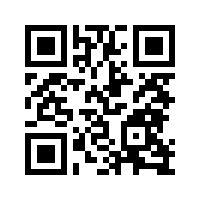 laget.se/VSKBANDYF07
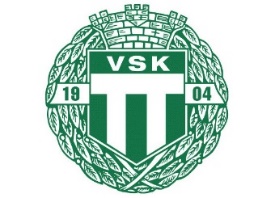 Övning 29: Skridskoteknik
Spel: Spelförståelse – Smålagsspel
Åk ”åttan” med fokus på översteg. Åk ett helt varv runt konorna.Nivå Tips: Blicken i åkriktning och axlar lite inåtvridna samt klubban in mot konen
Spel två mot två. Fokus att göra sig spelbar  Tips: Hur kan jag hjälpa medspelare? Tex. ”kurragömma” (gömma motspelare)/”kurravisa” (visa sig för medspelare)
Åk framlänges in, vänd och baklänges ut sedan framlänges in igen osv.  Starta på tex vänster sida och åk in på höger.
Gör så många planer som det behövs
START
Bubblor
Ner på knä
Alternativt helplansspelTips: En ledare för varje lag pratar ihop sig med spelarna. Vilka försvarar och vilka anfaller (granen). Hur ställer man upp sig (blomman). Reflektera tillsammans med spelarna under och efter (tex gör en paus och fråga)
Snurraruntalt.Ner på knä
Backa
Backa
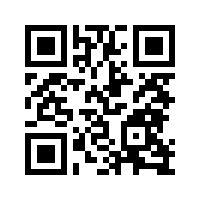 START
Bubblor
laget.se/VSKBANDYF07